Recognising relationships
16A
https://www.youtube.com/watch?v=tFzcq0H9NPQ
[Speaker Notes: https://teacher.desmos.com/activitybuilder/custom/5b743fc5ff7daf094572bcd5?collections=5f8a43dd06b0d9a8bd84c3d0%2C5f8a441e06b0d9a8bd84c3d3]
Matching up?
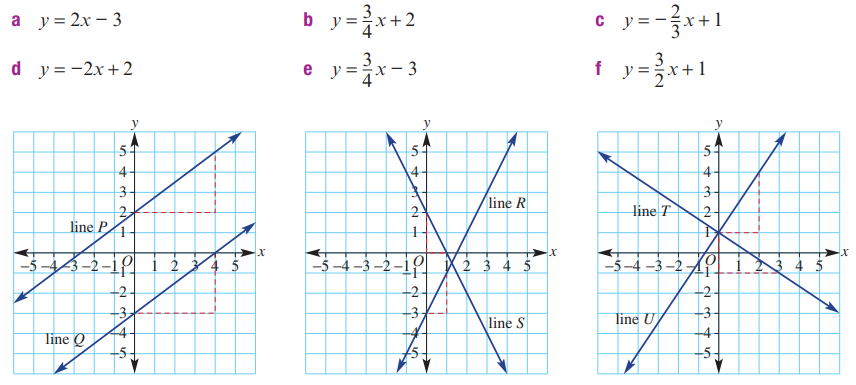 What is gradient?
Gradient is the measure of how steep a line is. The bigger the gradient, the steeper the line.
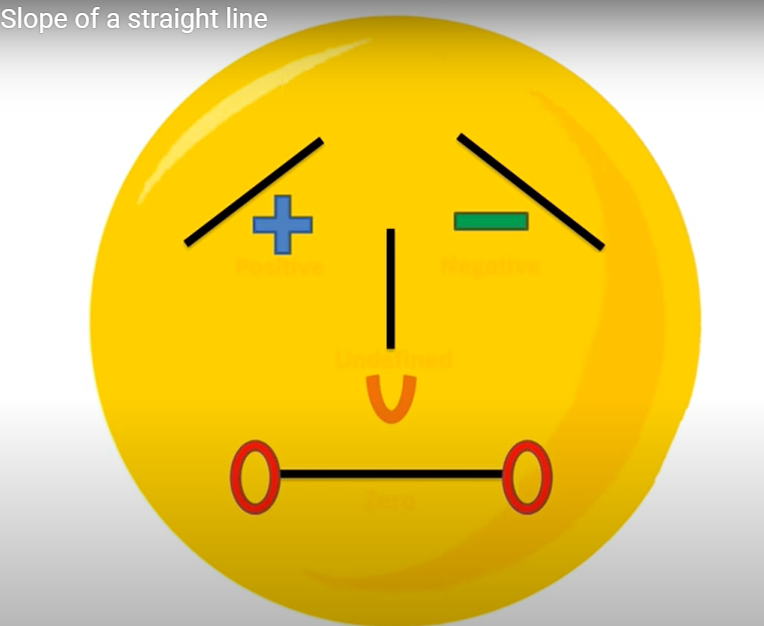 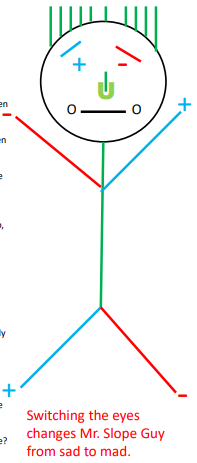 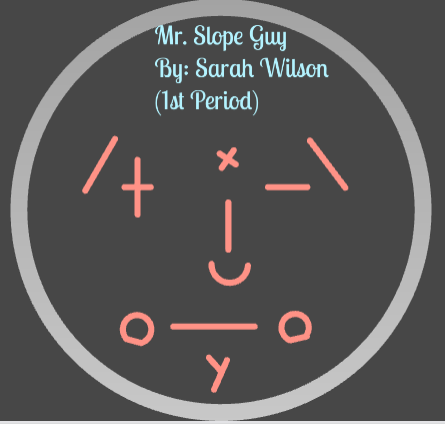 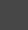 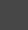 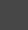 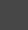 Mr. Slope
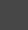 Rise
change in y
Gradient = Slope =
Gradient =
change in x
Run
The way we work out the gradient of any line is by the formula:
slope
The equation of any straight line is of the form:
y = mx + c
Gradient 
(steepness)
y-intercept
(where is crosses the y-axis)
Y-intercept
Initial value
Starting point
One time fee
Where the line crosses the y-axis
Down payment
The letter b in y=mx+c
Fixed 
By itself in the equation y=mx+c
Where x=0
point
[Speaker Notes: https://www.transum.org/software/GraphMatch/Gradient.asp]
Chapter 13 Revision Index laws
Chapter 13 Revision Index laws
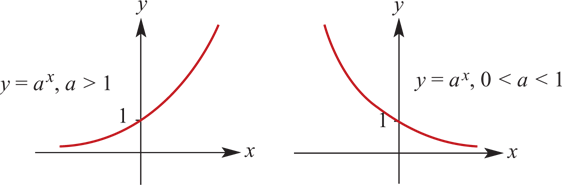 Chapter 13 Revision Laws of logarithms
Example
Water is being poured steadily into each of these vessels. Draw a graph that shows the relationship between the height of the water (h) and the volume (V) that has been poured in.
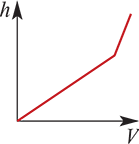 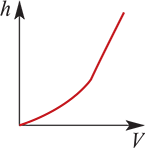 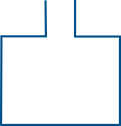 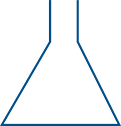 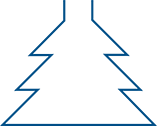 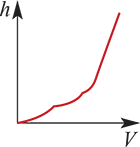 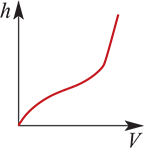 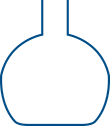 Example
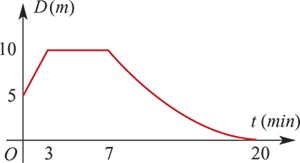 Rate of change -- positive
By examining the graph representing a function, it can be determined whether the rate of change is positive, negative or neither.
Consider the graph of a function y=f(x).
If the graph shows that y is increasing as x increases, then we can say that the rate of change of y with respect to x is positive. (The graph ‘slopes upwards’.)
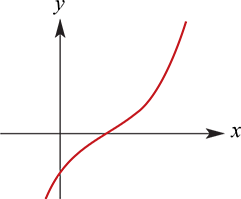 Rate of change -- negative
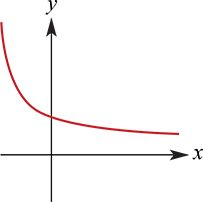 If the graph shows that y is decreasing as x increases, then we can say that the rate of change of y with respect to x is negative. (The graph ‘slopes downwards’.)
Example
For the graph shown below for x∈[−5,2], use interval notation to describe the set of values of x for which:
a. the rate of change of y with respect to x is negative
b. the rate of change of y with respect to x is positive.
a. The rate of change of y with respect to x is negative for x∈(−3,0).
b. The rate of change of y with respect to x is positive for x∈[−5,−3)∪(0,2].
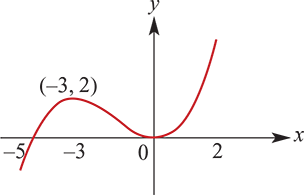 Rate of change -- zero
If y remains the same value as x changes, the corresponding graph is a horizontal line, and we say that the rate of change of y with respect to x is zero.
All of this is consistent with the gradient (rate of change) of a linear function, which was discussed in Chapter 2.
Section summary
Consider the graph of a function with rule y=f(x).
If the graph shows that y is increasing as x increases over some interval, then the rate of change of y with respect to x is positive for that interval.
If the graph shows that y is decreasing as x increases over some interval, then the rate of change of y with respect to x is negative for that interval.
If y remains the same value as x changes, the corresponding graph is a horizontal line and the rate of change of y with respect to x is zero.